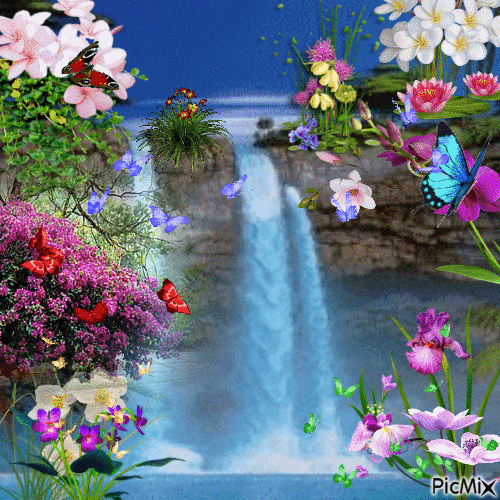 Welcome to my English Class
INTRODUCTION
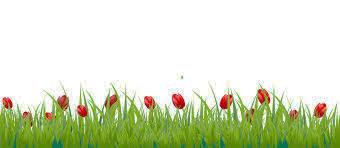 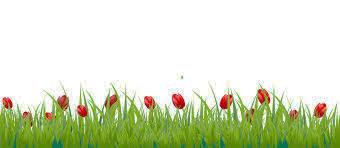 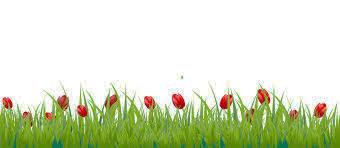 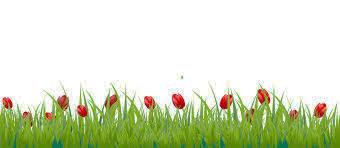 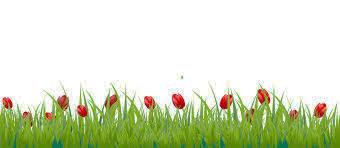 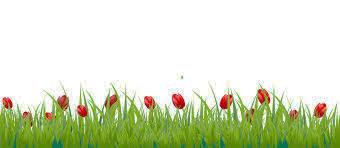 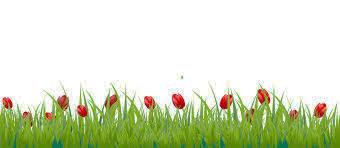 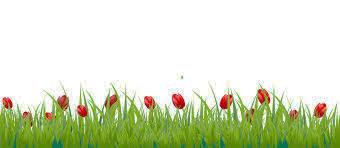 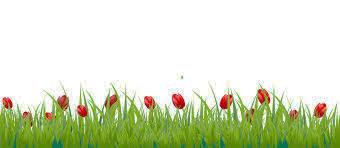 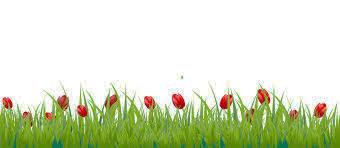 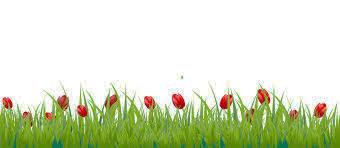 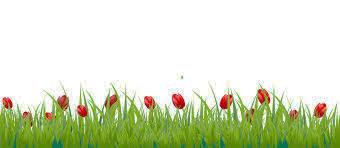 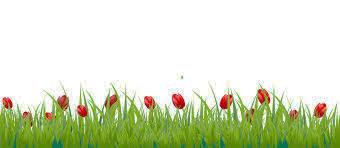 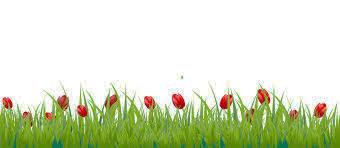 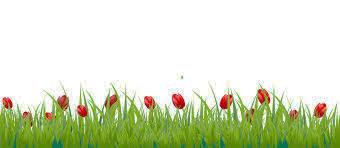 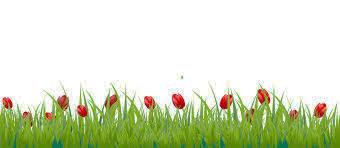 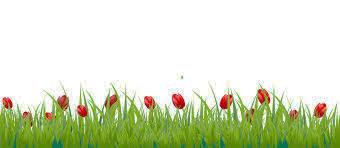